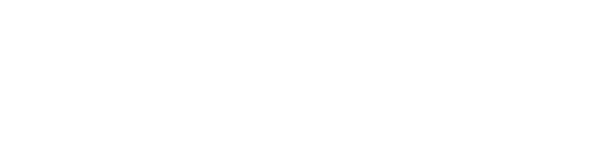 Advising Workshop
February 15, 2019
Alisa L. Mosley
Academic Affairs
amosley@tnstate.edu
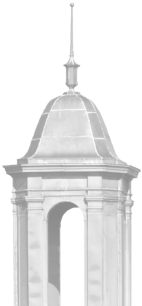 Purpose of the Workshop
To discuss the importance of advising

To review our role in Academic Affairs

To discuss those “sticky” points that thwart matriculation
Relationship of Advising to SACSCOC and THEC
3
Several standards are related to SACSCOC
Placement of students
Achievement 
Program quality
Financial literacy
Complaint process
Progression in credit hours
30, 60, 90, GRADUATION
Number of undergraduate and graduate degrees awards per FTE
4
Don’t do this…
https://www.youtube.com/watch?v=EVmLV7swH2k
How did you learn about academic advising?
Went through a certificate or degree program

Mentored through senior colleagues so they wouldn’t have to do it

Placed in a corner and figured it out
6
What is the true role of advising?
A. Course selection 

B. career trajectory
7
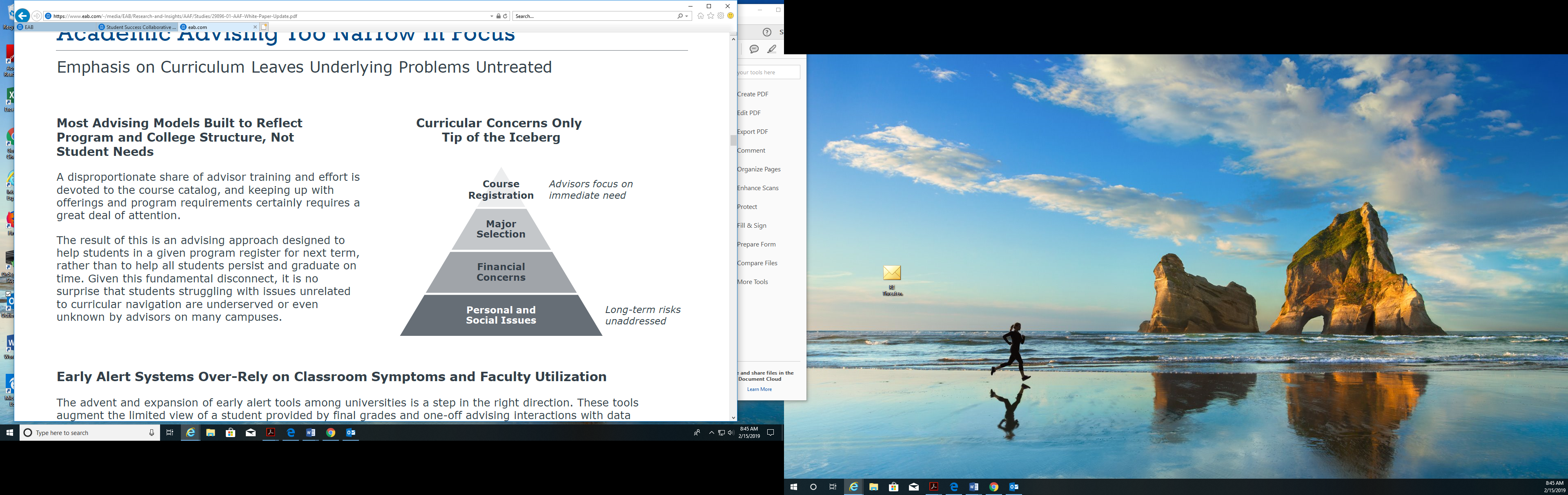 8
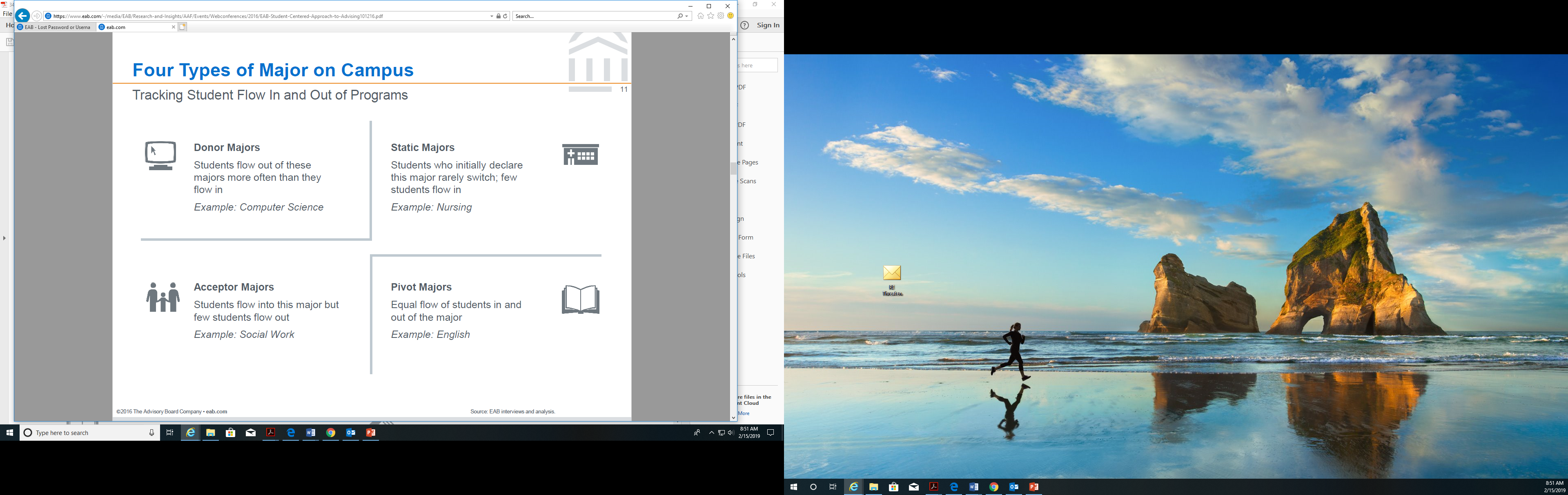 9
Top Degree Producers at TSU
Arts and Sciences
Communications
Criminal Justice
Health Sciences
Psychology
Business
10
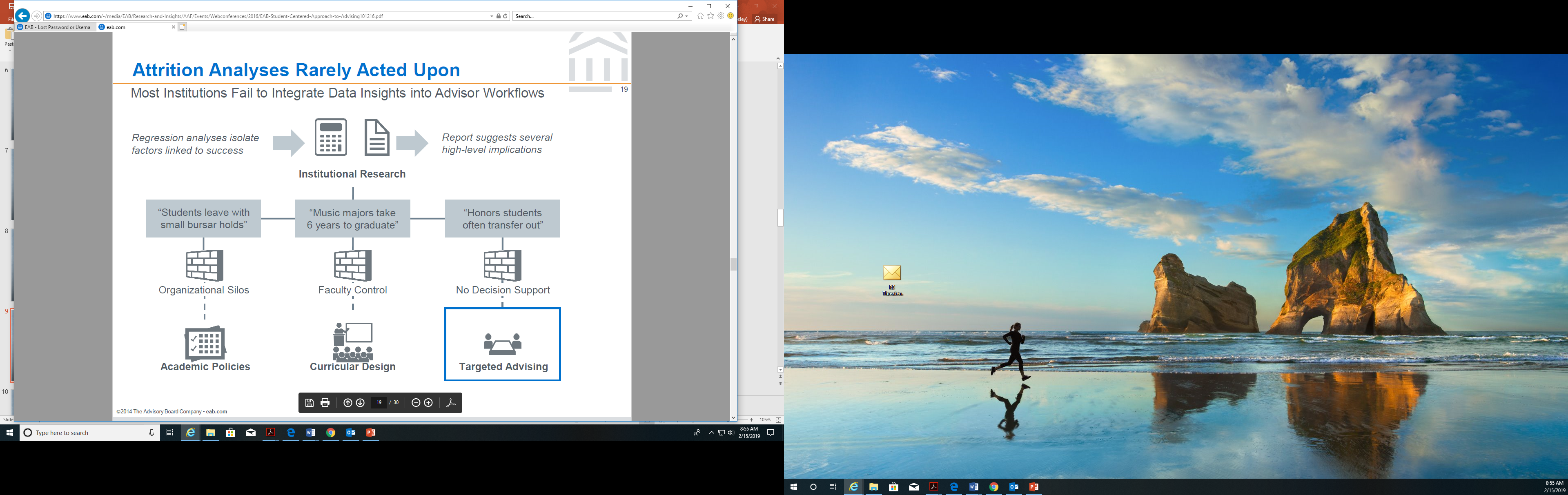 11
Are they done yet?
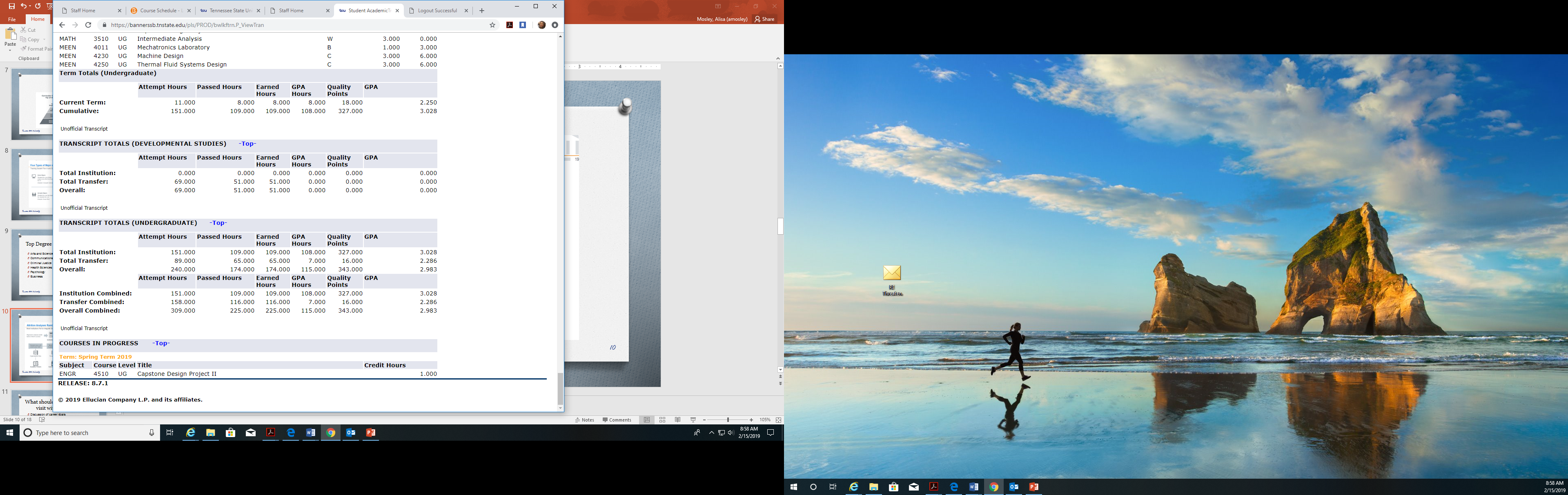 Yes
No
12
How do we begin?
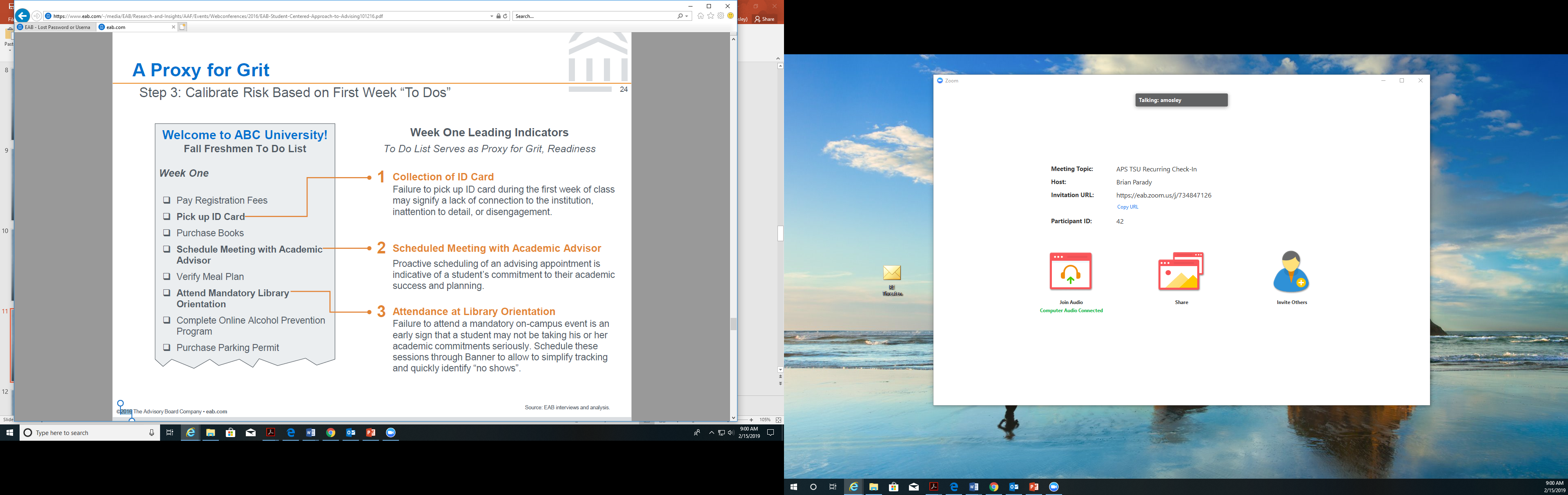 13
What should happen during a visit with a student?
Discussion of career goals
Permanent placement
Graduate/Professional schools

Encouragement of students to engage in high impact practices

Discussion of potential areas of concern
Withdrawals in key courses
Financial aid
14
Sticky Areas of Concern
General Education
Transfer Pathways



Submission of Senior Standing Forms
DegreeWorks
International transcripts
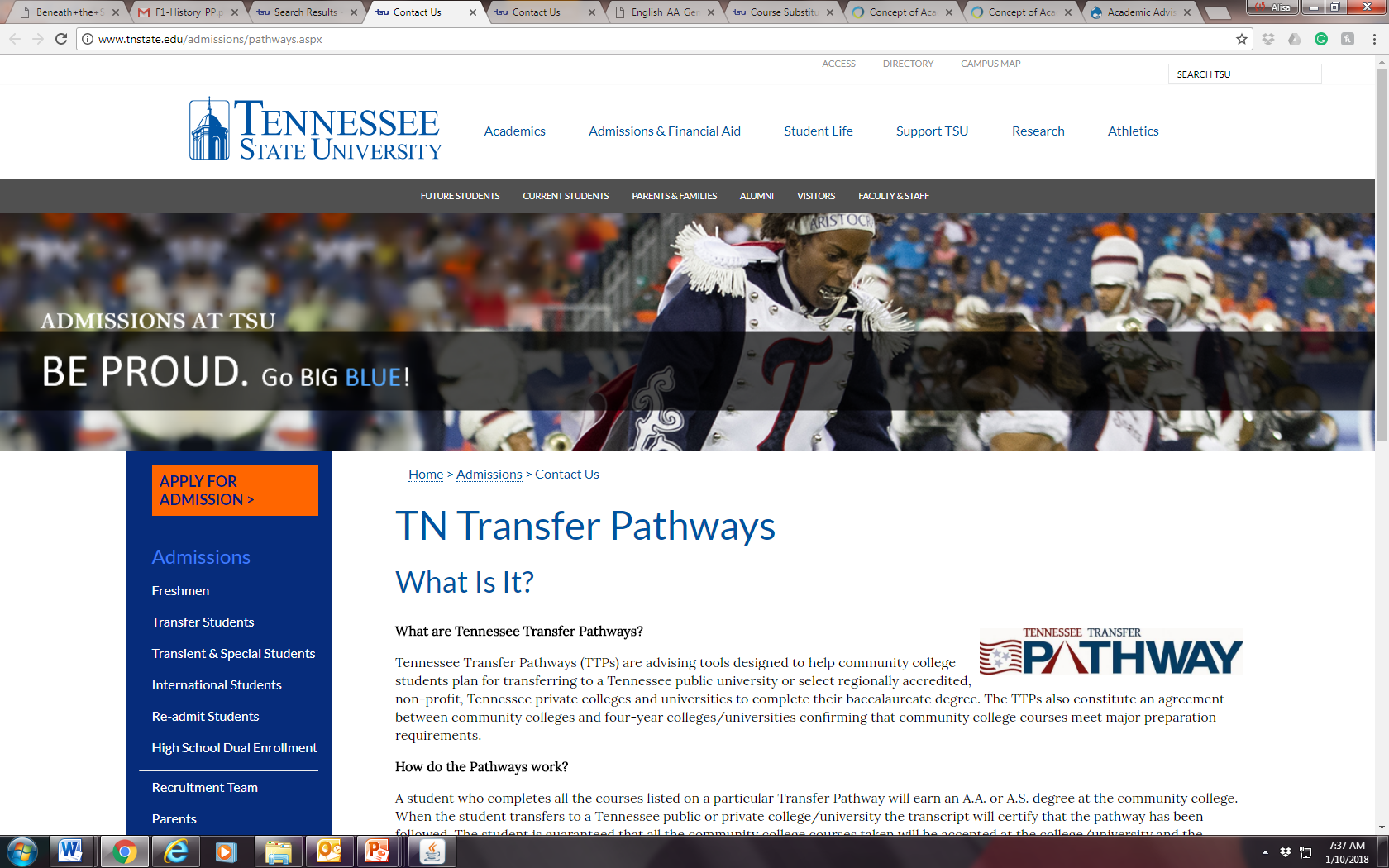 15
Z Grades versus T Grades
What year did we stop including transfer grades in the GPA
Summer 2013
Spring 2014
Fall 2015
It has not stopped.

Please do not advise students to take classes elsewhere to improve their GPA!
16
Other Areas of Conversation
Food insecurity
Mental health challenges
Financial aid (SAP) [what is SAP]
Allegations of discrimination or harassment
Financial problems
Homelessness
17
Can a student have a good GPA and measure poorly on SAP?
Yes

No
18
What’s the magic percentage for Satisfactory Academic Progress?
25%
50%
66%
75%
Substitution Forms
20
Placement Activities
Who’s in your five?
Who do you know?
Who can you call?
Who’s coming to campus?
Who’s in your inbox?
Who can you say you helped?
Questions?